Tripal in the Legume Genomics Community
January 11th, 2015
Tripal Workshop
Ethy Cannon
Iowa State University
A case study of Tripal/Chado
A description of two Tripal modules our groups are developing
A case study of Tripal/Chado
A description of two Tripal modules our groups are developing
A case study with PeanutBase and LegumeInfo
PeanutBase is a new resource funded by the Peanut Foundation. Most personnel are at Iowa State University.
LegumeInfo is the new implementation of the Legume Information System and is funded by the USDA-ARS. Most personnel are at the National Center for Genomic Resources
Both teams share some members.
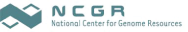 A case study with PeanutBase and LegumeInfo
How can we share development and curation efforts across both websites and both locations?
A case study with PeanutBase and LegumeInfo
How can we share development and curation efforts across both websites and both locations?

Ruby on Rails?
Development objectives
Enable sharing of tool development, curation, and data between our two similar data portals.
Development objectives
Enable sharing of tool development, curation, and data between our two similar data portals.
Avoid redeveloping existing tools.
Development objectives
Enable sharing of tool development, curation, and data between our two similar data portals.
Avoid redeveloping existing tools.
Address the challenges of genomic/breeding data portals for small communities.
Development objectives
Enable sharing of tool development, curation, and data between our two similar data portals.
Avoid redeveloping existing tools.
Address the challenges of genomic/breeding data portals for small communities.
Support efforts toward standard data collection, metadata standards, schema, structures with sharable loaders and viewers.
An overview of our Tripal/Chado experience
 Created (mostly empty) websites very quickly.
An overview of our Tripal/Chado experience
 Created (mostly empty) websites very quickly.
 Difficult for even experienced developers to learn how to customize Drupal/Tripal, more difficult to write new modules.
An overview of our Tripal/Chado experience
 Created (mostly empty) websites very quickly.
 Difficult for even experienced developers to learn how to customize Drupal/Tripal, more difficult to write new modules.
 Chado’s flexibility makes it difficult to work with. 
There are multiple ways to load the same data.
It is difficult to write custom loaders that are compatible with Tripal.
Controlled vocabularies for describing the data structures are essential but difficult to develop.
An overview of our Tripal/Chado experience
 Created (mostly empty) websites very quickly.
 Difficult for even experienced developers to learn how to customize Drupal/Tripal, more difficult to write new modules.
 Chado’s flexibility makes it difficult to work with. 
There are multiple ways to load the same data.
It is difficult to write custom loaders that are compatible with Tripal.
Controlled vocabularies for describing the data structures are essential but difficult to develop.
 Once we got over the high hill(s), we rather suddenly found that we had useful loaders and viewers that tapped into underlying Tripal functionality and modules that were easy to share between the two websites.
Wish list
Chado: standards for loading common types of data (gene models, QTL, et cetera).
Tripal/Chado: improved loaders with error checking to help debug data errors.
Tripal: improved error reporting for both content management and module development.
Lessons learned
Deciding to use Chado does not mean your data will look like other data in Chado.
Lessons learned
Deciding to use Chado does not mean your data will look like other data in Chado.
It is worthwhile to take the time to do things right; it makes your data and tools more sharable and puts you in a better position to use other people’s data and tools.
Lessons learned
Deciding to use Chado does not mean your data will look like other data in Chado.
It is worthwhile to take the time to do things right; it makes your data and tools more sharable and puts you in a better position to use other people’s data and tools.
Don’t waste resources solving problems that have already been solved even if you don’t completely agree with the solution.
Lessons learned
Deciding to use Chado does not mean your data will look like other data in Chado.
It is worthwhile to take the time to do things right; it makes your data and tools more sharable and puts you in a better position to use other people’s data and tools.
Don’t waste resources solving problems that have already been solved even if you don’t completely agree with the solution.
Most important: Tripal/Chado permits productive cross-site and cross-database development, effectively increasing the size of both the LegumeInfo and PeanutBase teams.
A case study of Tripal/Chado
A description of two Tripal modules our groups are developing.
Tripal extension modules
PhyloTree – in development at LegumeInfo (Iliana Toneva, Alex Rice)
QTL – in development at PeanutBase, based on QTL module at CoolSeasonLegume.org (Ethy Cannon, Stephen Ficklin, QC by Scott Kalberer)
Tripal extension modules
PhyloTree – in development at LegumeInfo (Iliana Toneva, Alex Rice)
QTL – in development at PeanutBase, based on QTL module at CoolSeasonLegume.org (Ethy Cannon, Stephen Ficklin, QC by Scott Kalberer)
PhyloTree
For viewing phylogenetic trees of gene families.
PhyloTree
For viewing phylogenetic trees of gene families.
Gene families are helpful for:
doing cross-species comparative analysis,
PhyloTree
For viewing phylogenetic trees of gene families.
Gene families are helpful for:
doing cross-species comparative analysis,
make it possible for a poorly-characterized species like peanut to take advantage of resources for a well-characterized species like soybean.
PhyloTree
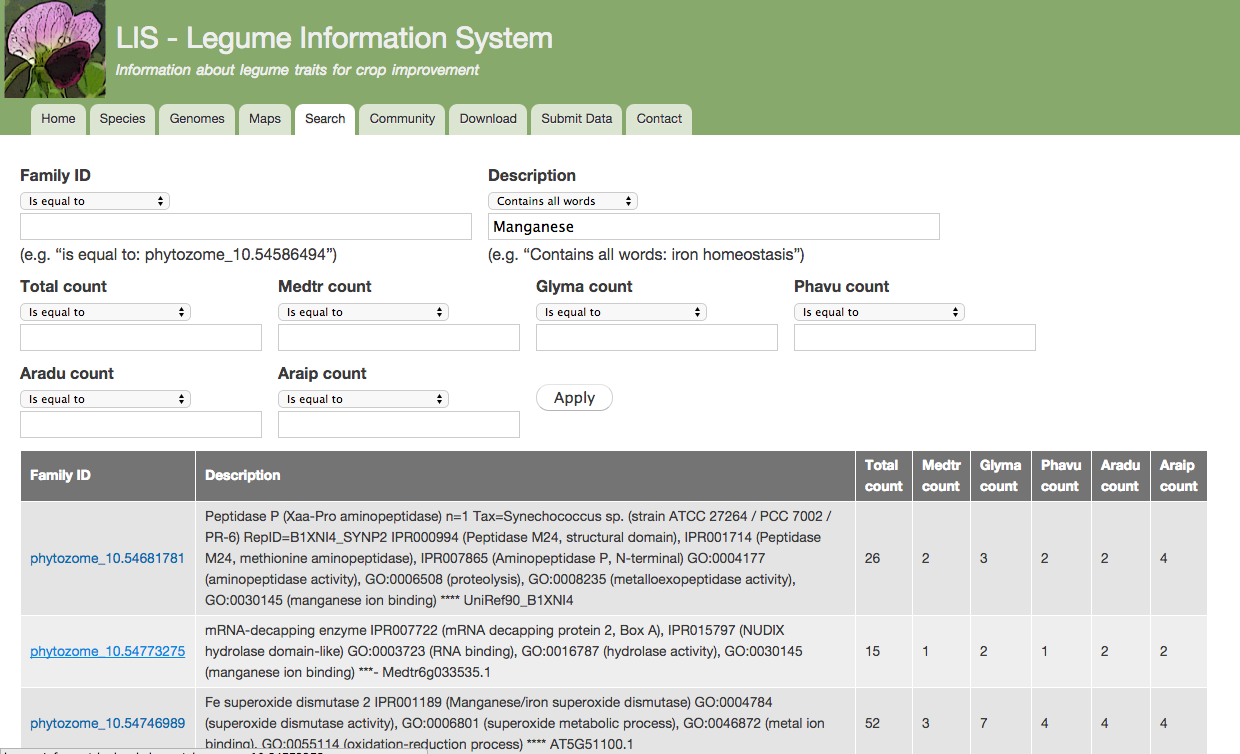 PhyloTree
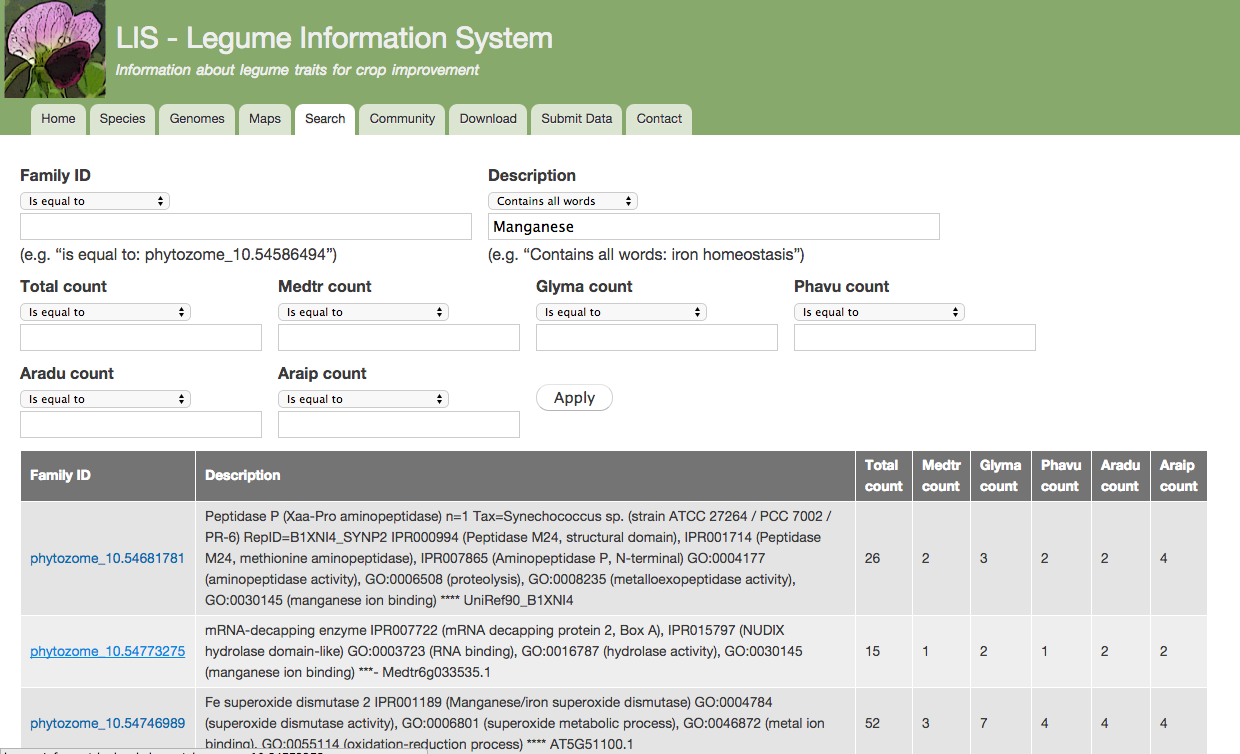 PhyloTree
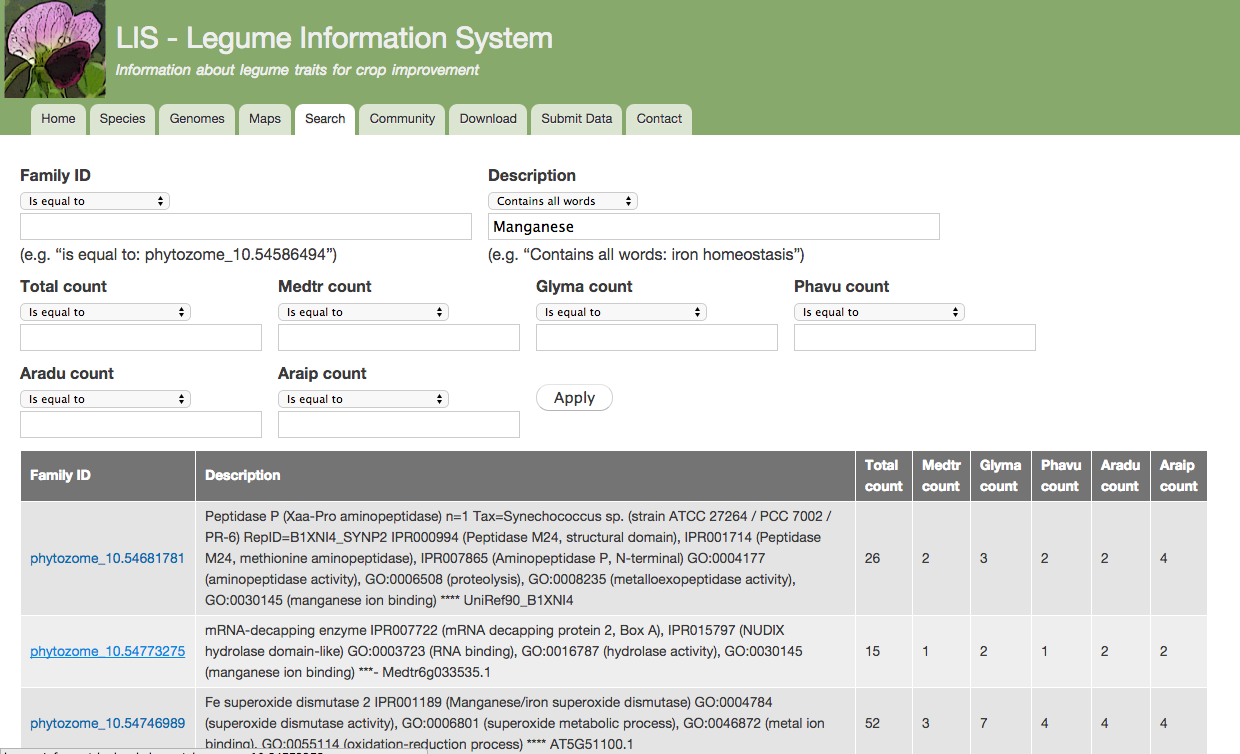 PhyloTree
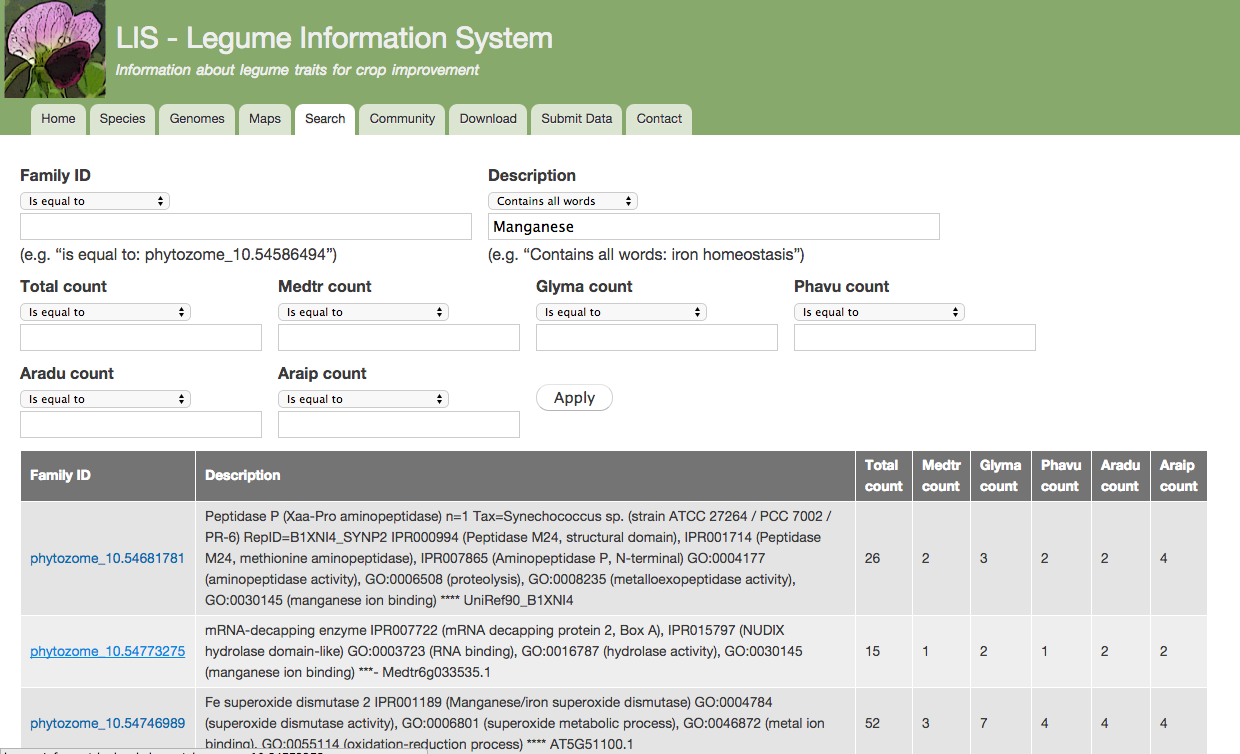 PhyloTree
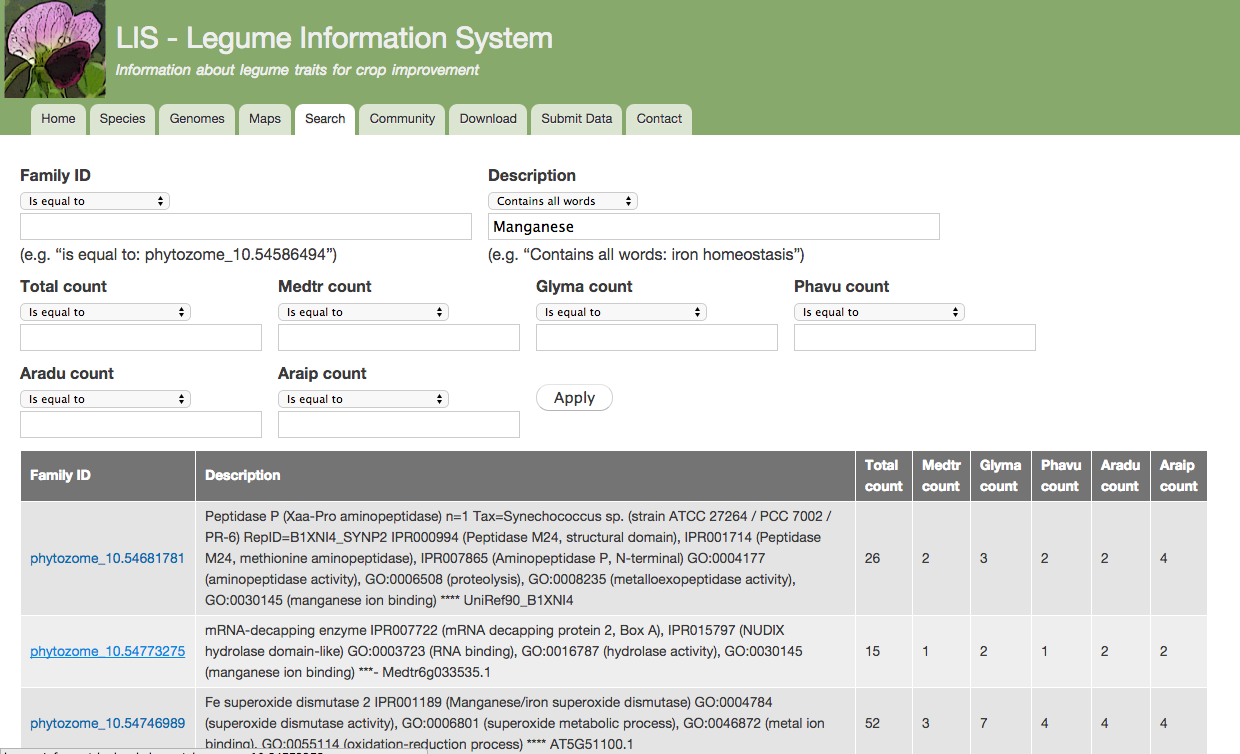 PhyloTree
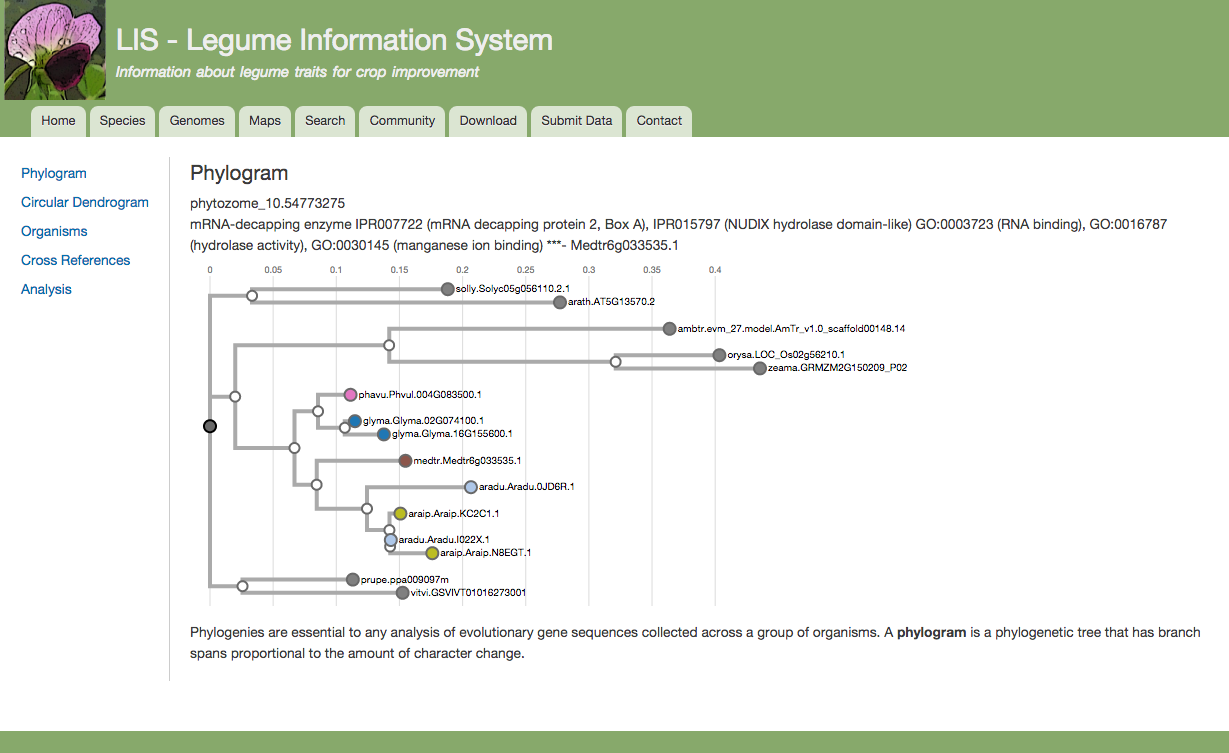 PhyloTree
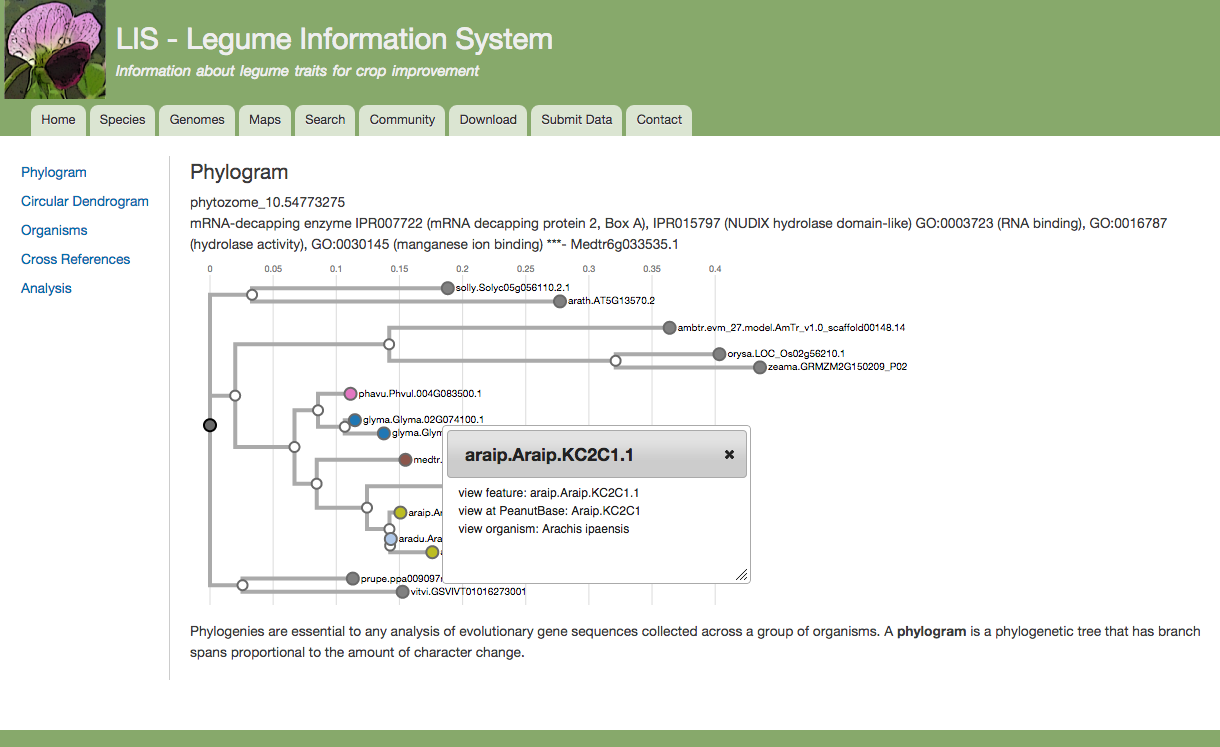 PhyloTree
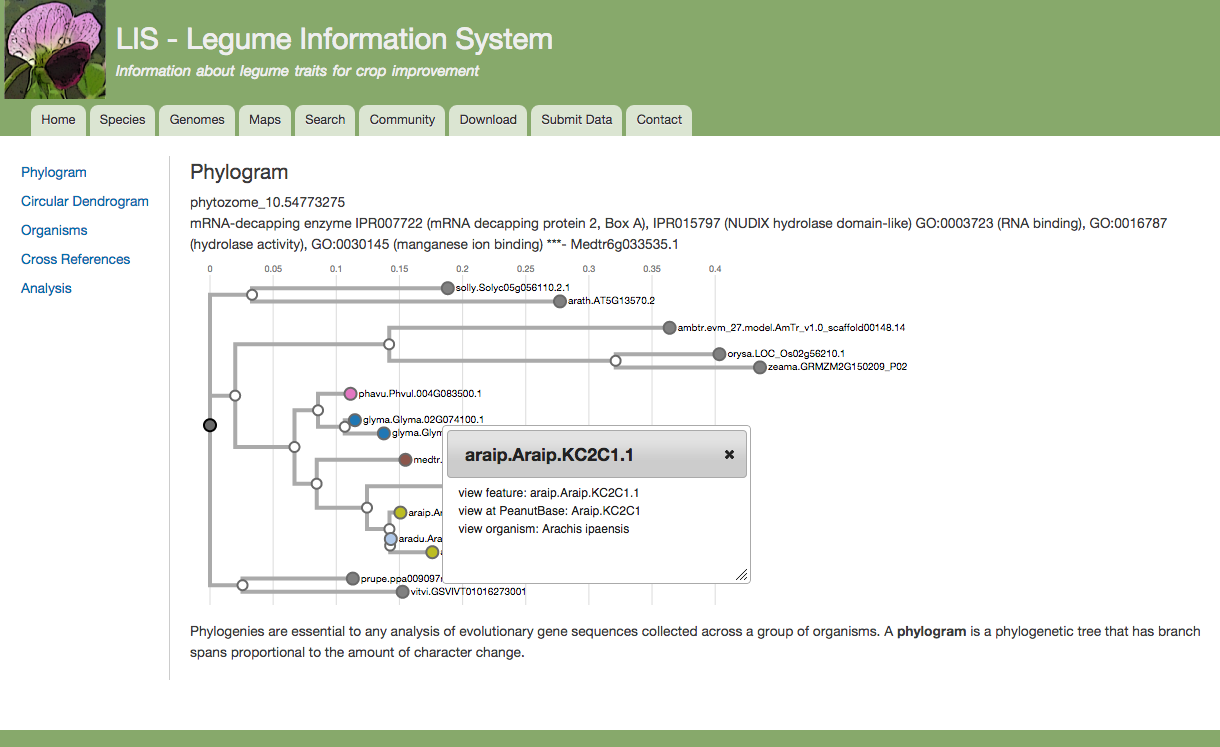 PhyloTree
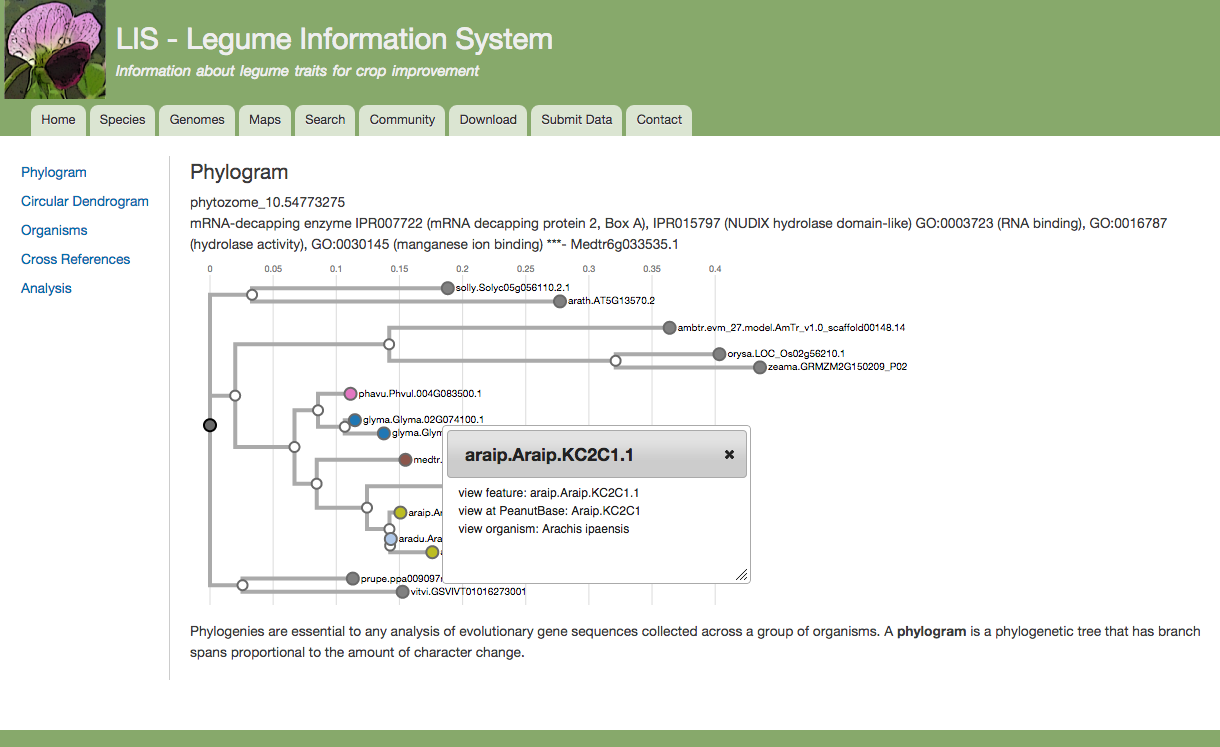 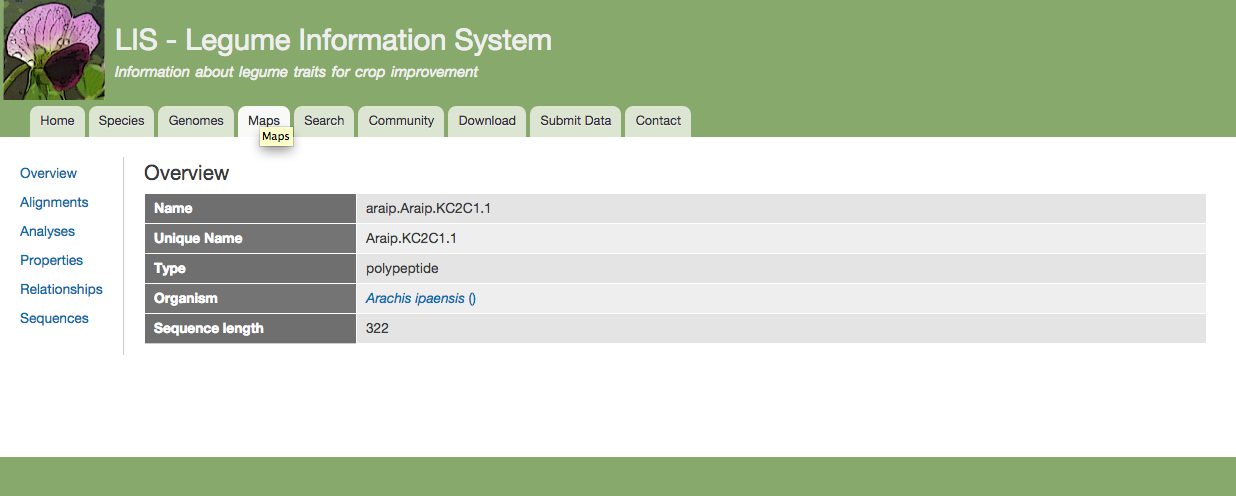 PhyloTree
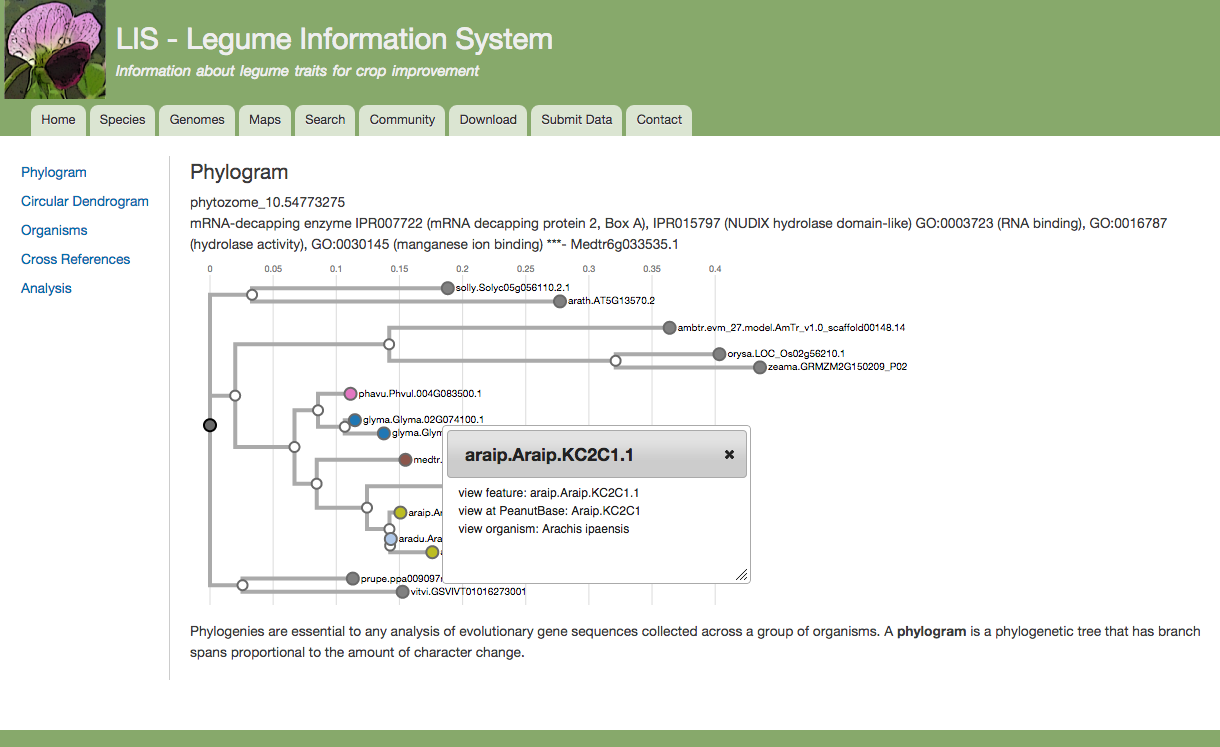 PhyloTree
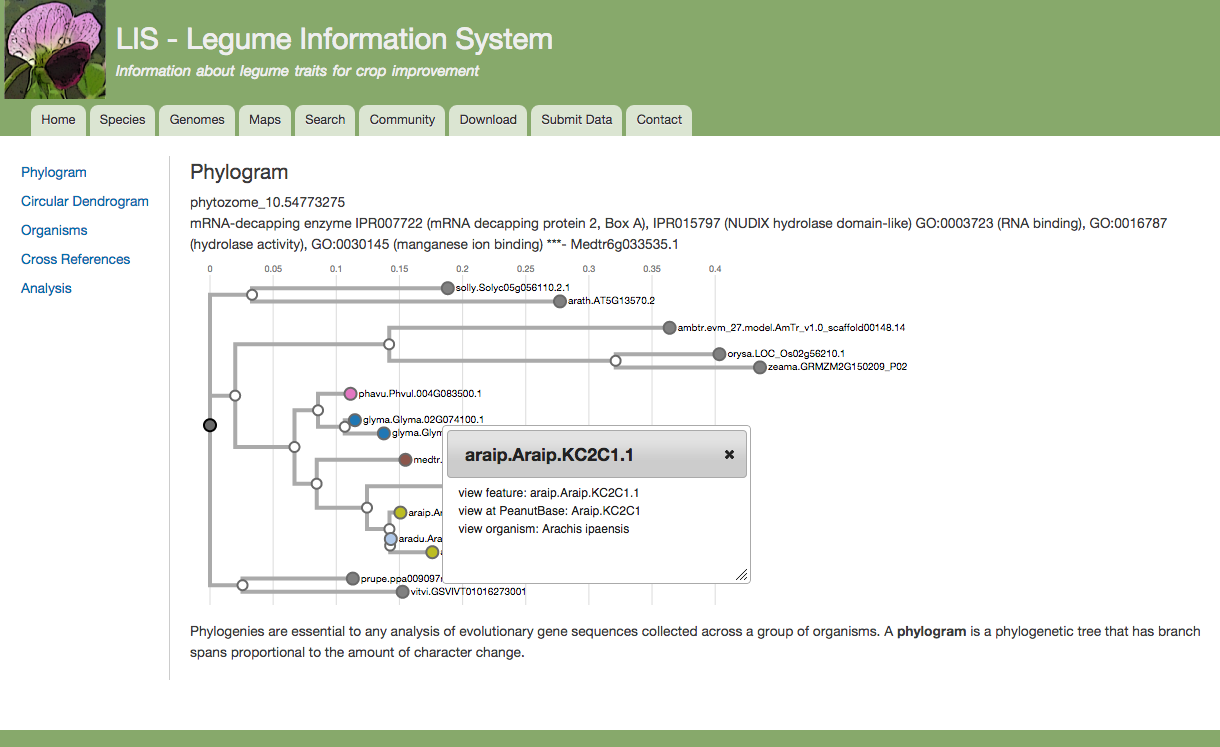 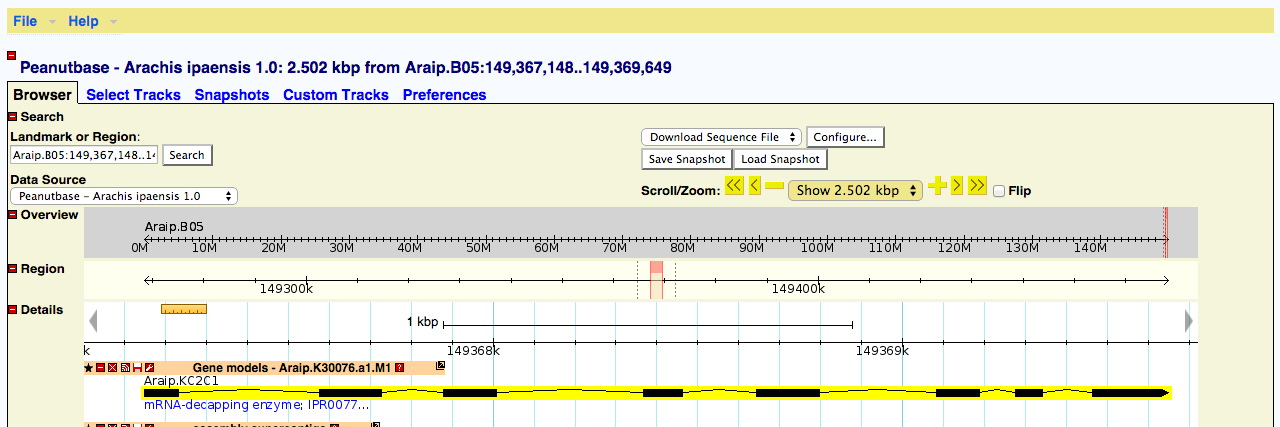 PhyloTree
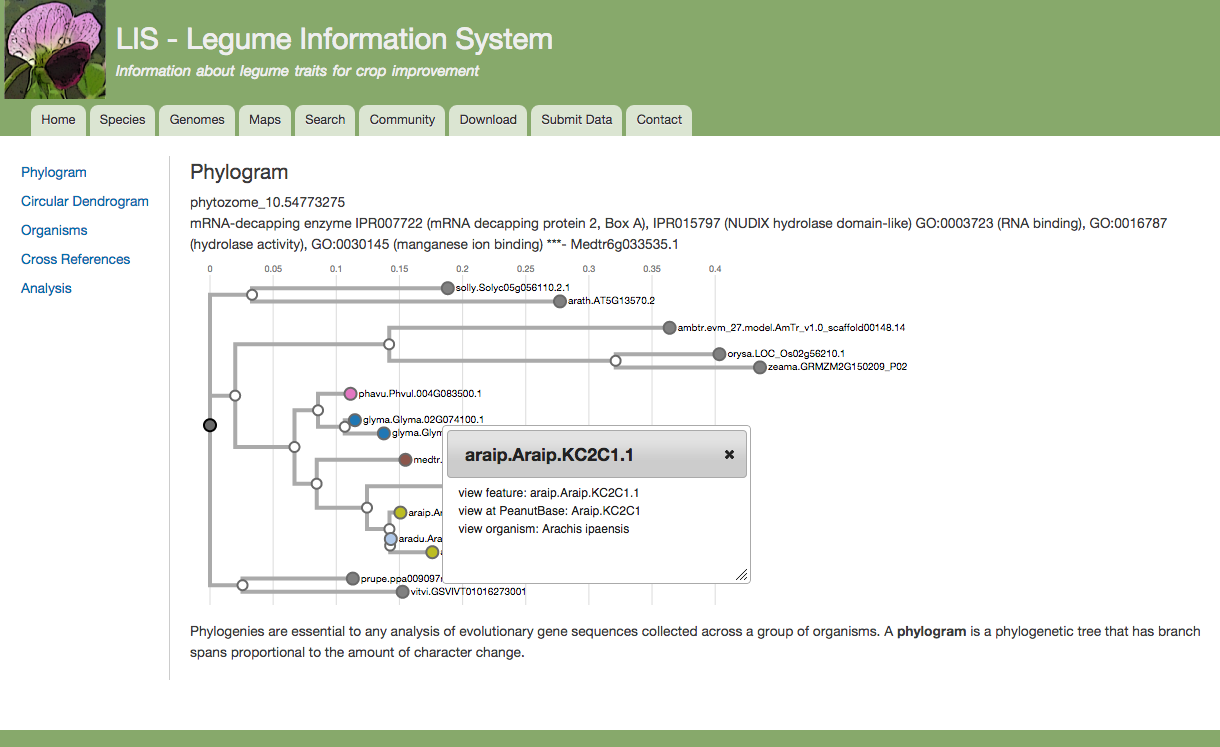 PhyloTree
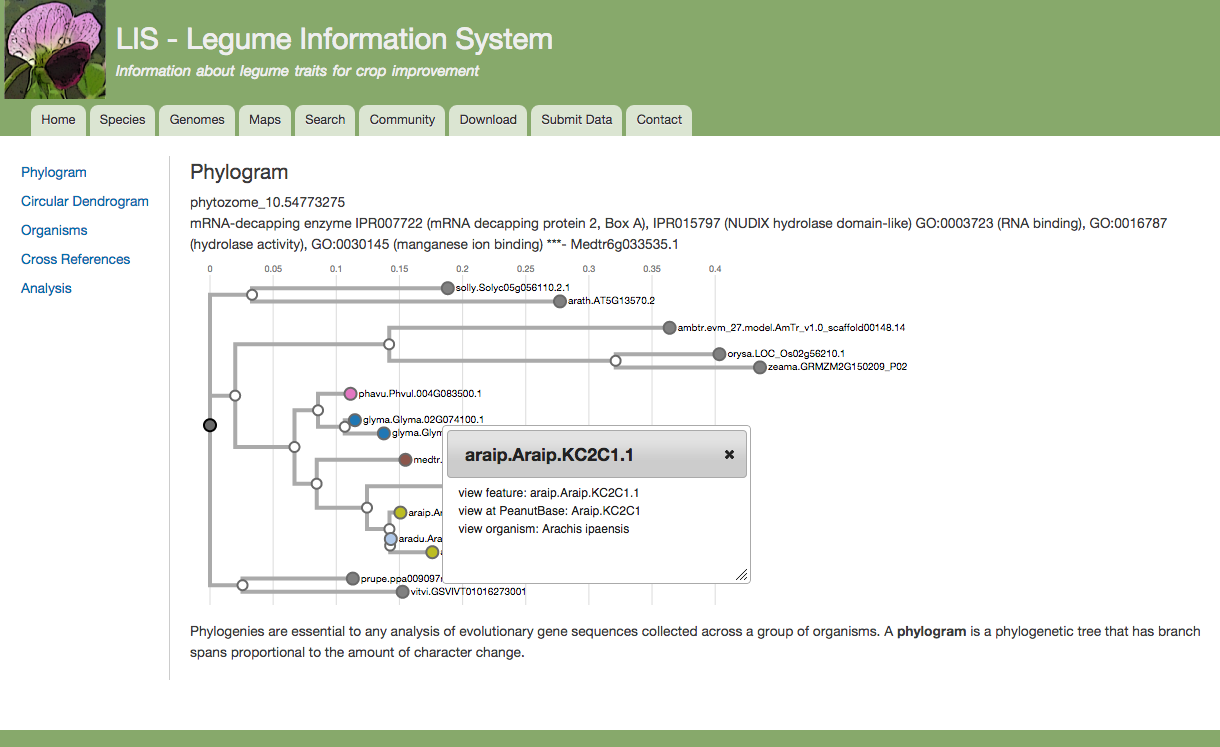 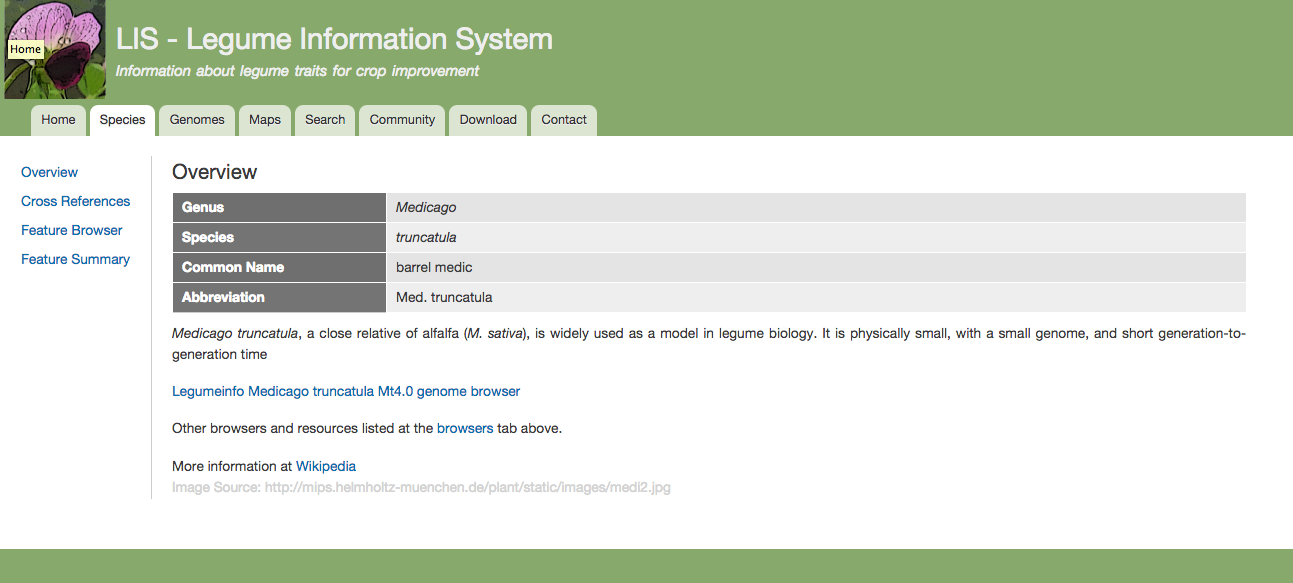 PhyloTree
Status
Hosted at LegumeInfo.
Gene and gene family searches at both LegumeInfo and PeanutBase + homology through gene families link the two websites together.
Will be made available to all Tripal installations; the process of meeting Tripal standards has started.
Tripal extension modules
PhyloTree – in development at LegumeInfo (Iliana Toneva, Alex Rice)
QTL – in development at PeanutBase, based on QTL module at CoolSeasonLegume.org (Ethy Cannon, Stephen Ficklin, QC by Scott Kalberer)
Collecting, loading and displaying QTL data
Collecting, loading and displaying QTL data
Collecting, loading and displaying QTL data
QTL data and metadata is very complex.
Collecting, loading and displaying QTL data
QTL data and metadata is very complex.
The Chado schema is general-purpose and highly flexible.
Collecting, loading and displaying QTL data
QTL data and metadata is very complex.
The Chado schema is general-purpose and highly flexible.
No standards and few recommended practices for mapping QTL data onto Chado.
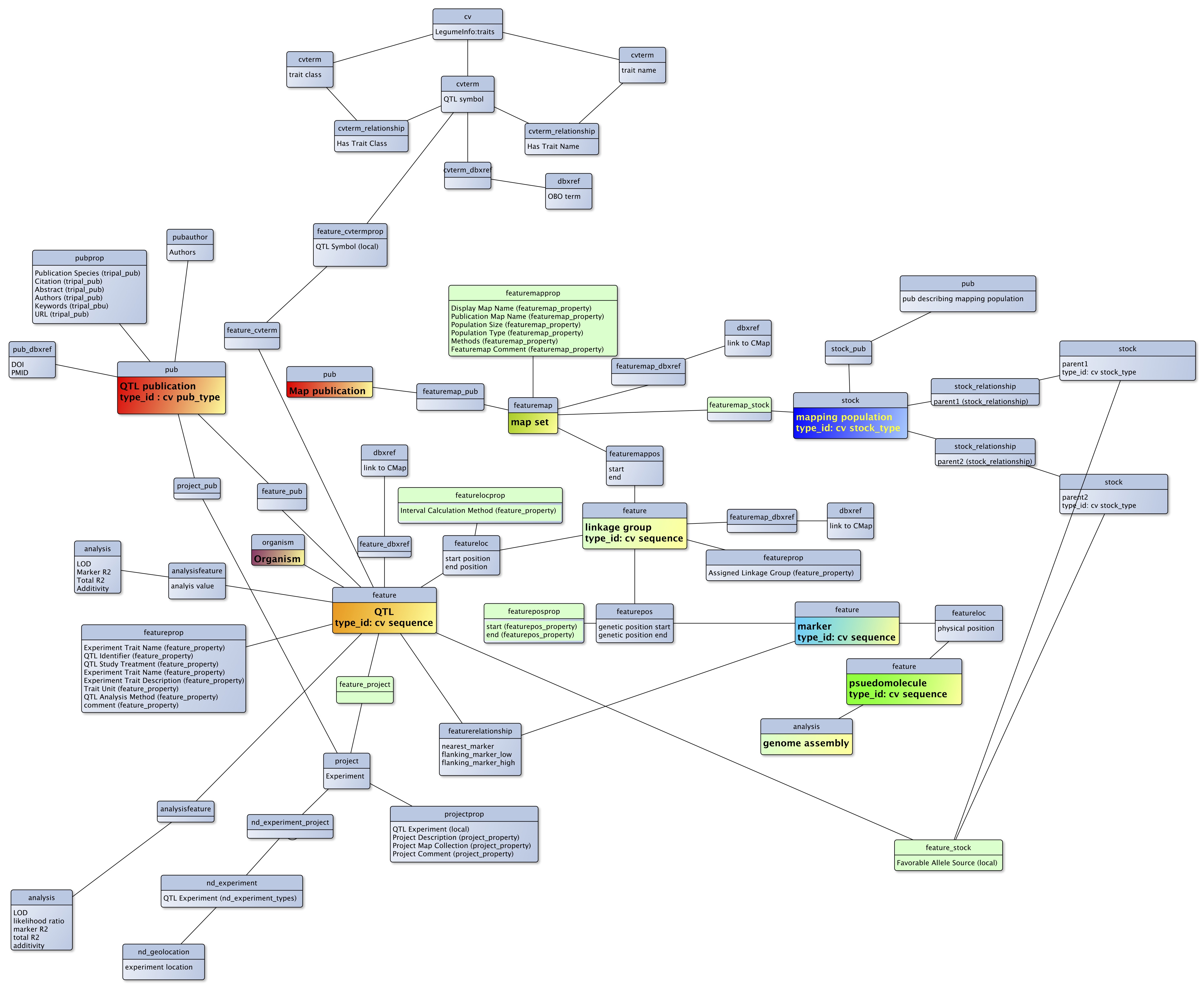 Collecting, loading and displaying QTL data
The challenge: the complexity of QTL data and metadata, and the lack of strong standards means the data is collected and displayed differently by each web resource.
There is a recomendation, Minimum Information about a QTL or Association Study (MIQAS), animal-centric.
Required: create a standard data collection template for plants, based on the MIQAS recommendation and what others are doing now.
Collecting, loading and displaying QTL data
“There’s more than one way to do it.” –Perl of Wisdom.
Collecting, loading and displaying QTL data
“There’s more than one way to do it.” –Perl of Wisdom. 
Different QTL information is provided and collected by different communities.
Collecting, loading and displaying QTL data
“There’s more than one way to do it.” –Perl of Wisdom. 
Different QTL information is provided and collected by different communities.
QTL data has changed over time.
Collecting, loading and displaying QTL data
“There’s more than one way to do it.” –Perl of Wisdom. 
Different QTL information is provided and collected by different communities.
QTL data has changed over time.
We tried to find a consensus or “canonical” method, decided to mimic Genomic Database for Rosaceae’s data structure, but still managed to create something different.
Tripal Extension module: QTL module (prototype) Ethy Cannon & Stephen Ficklin
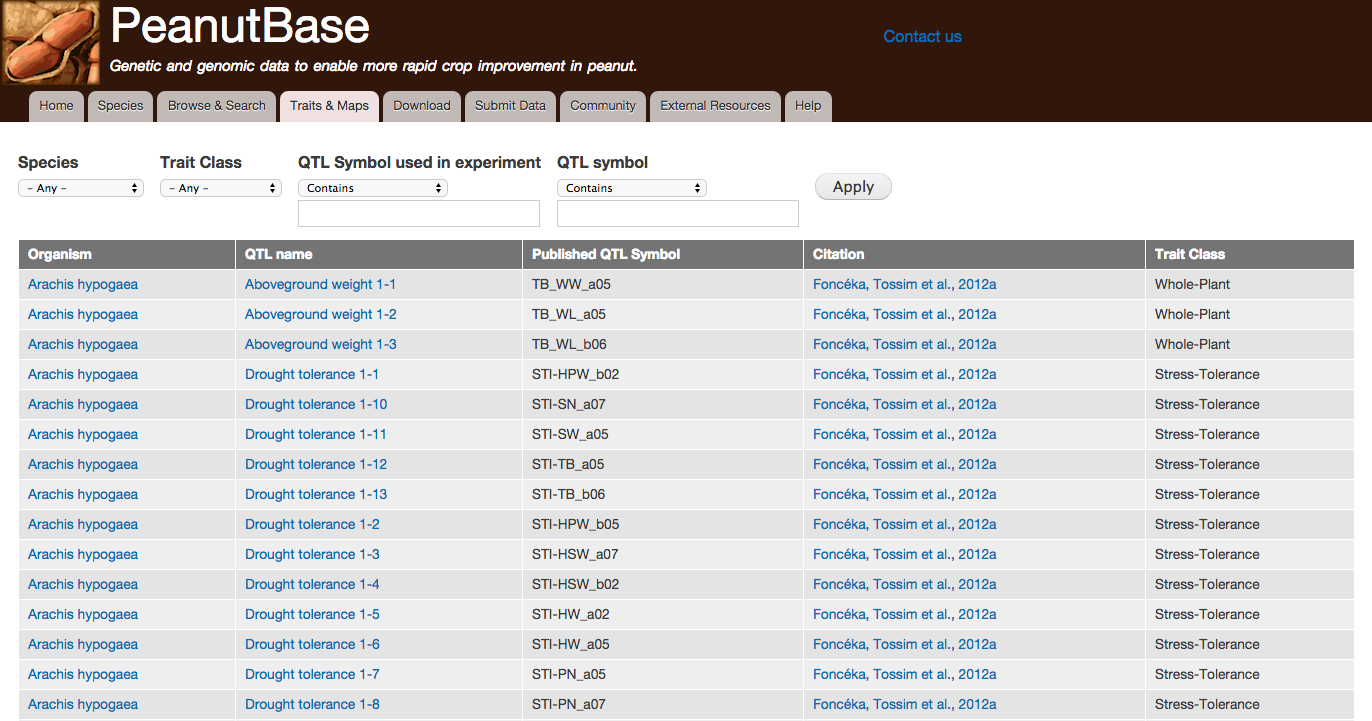 Tripal Extension module: QTL module (prototype) Ethy Cannon & Stephen Ficklin
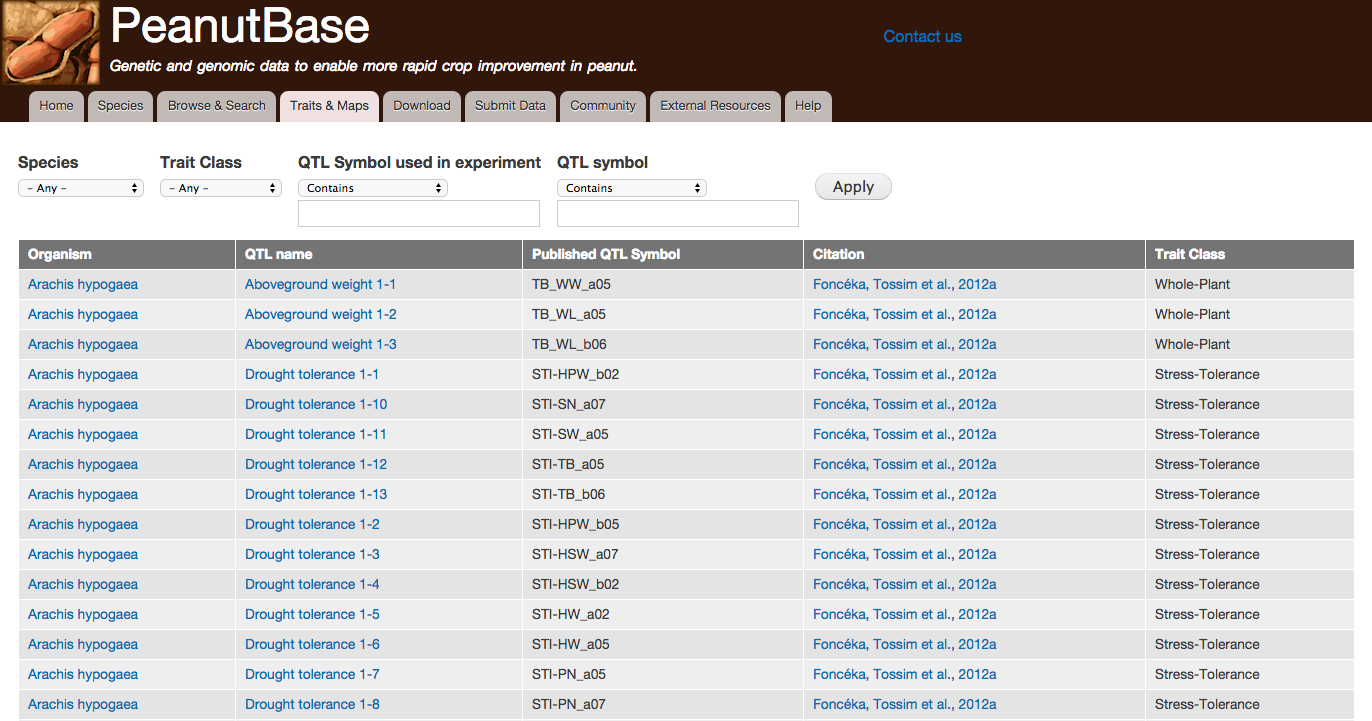 Tripal Extension module: QTL module (prototype) Ethy Cannon & Stephen Ficklin
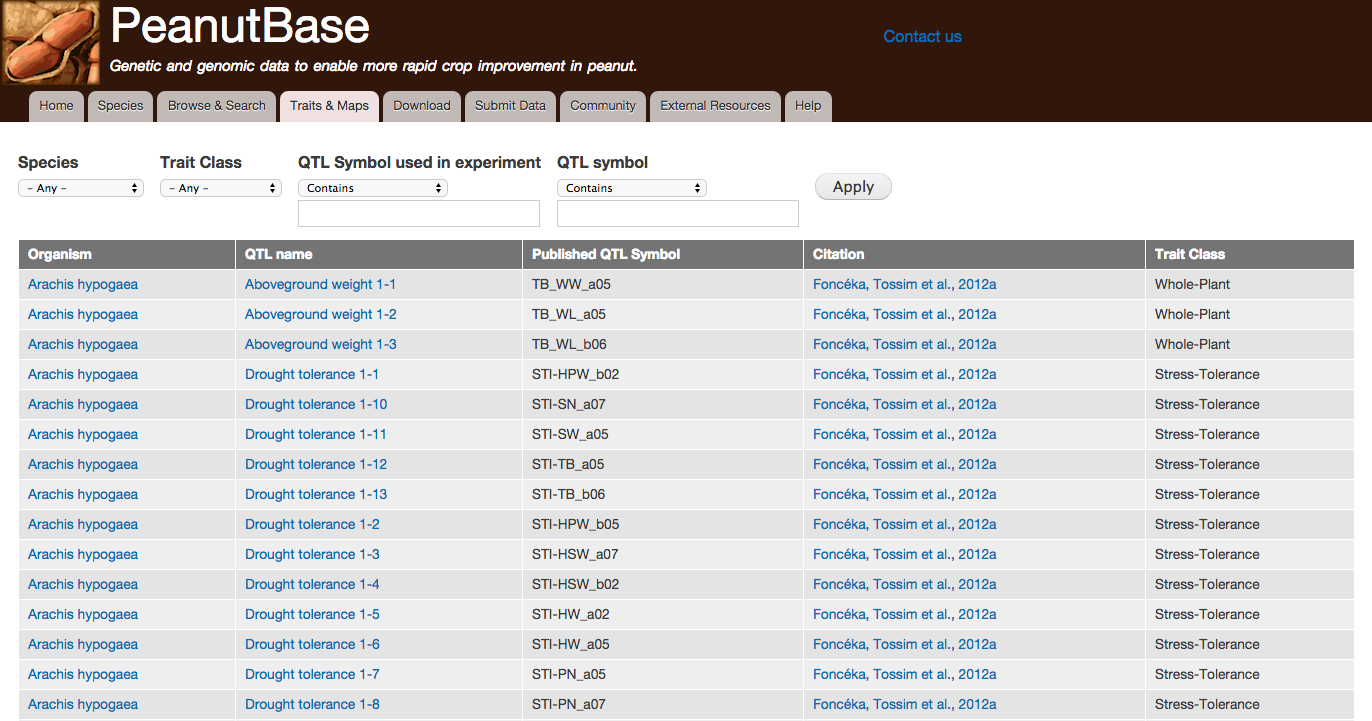 Tripal Extension module: QTL module (prototype) Ethy Cannon & Stephen Ficklin
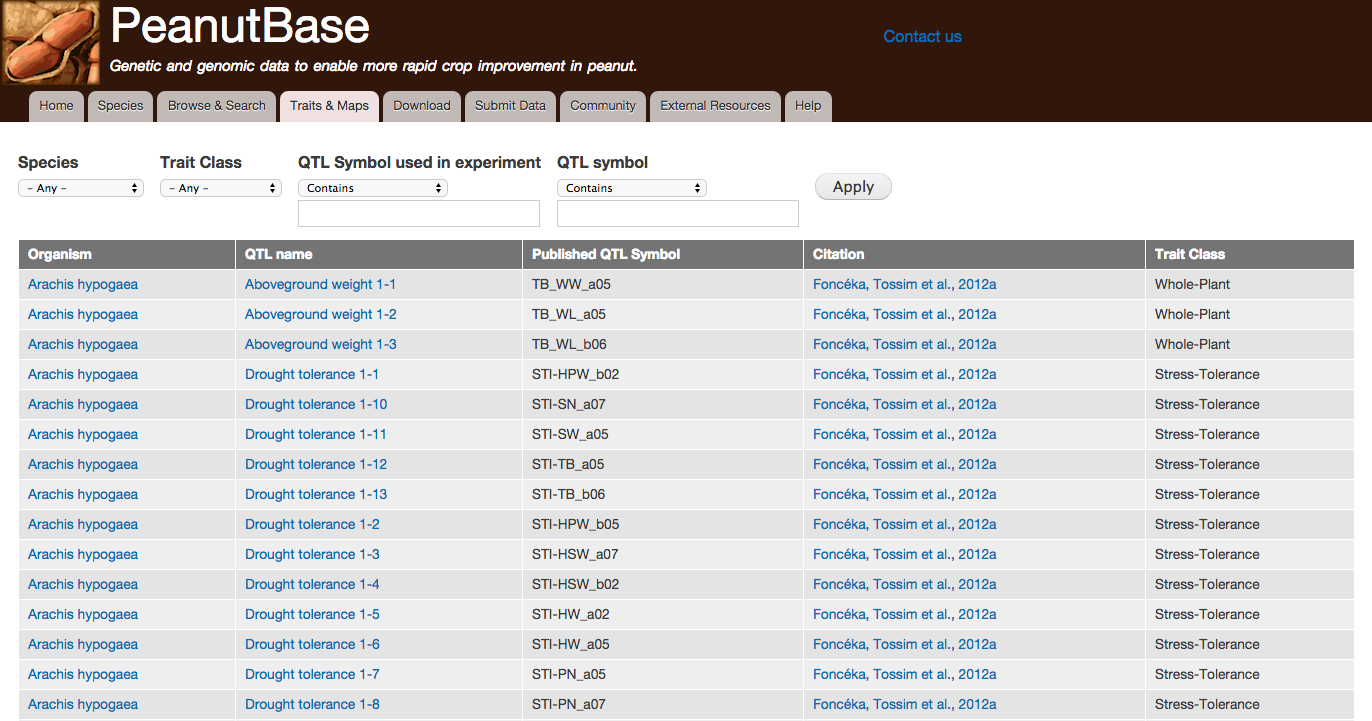 Tripal Extension module: QTL module (prototype) Ethy Cannon & Stephen Ficklin
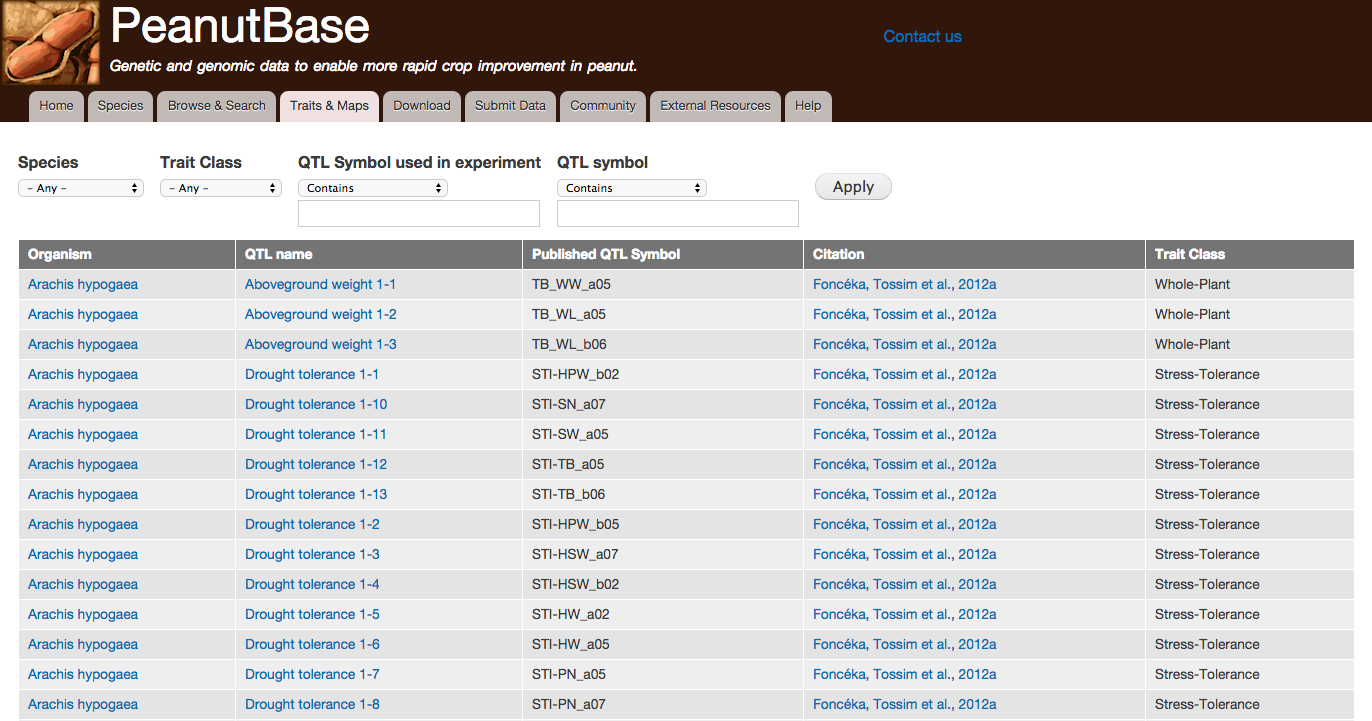 QTL module
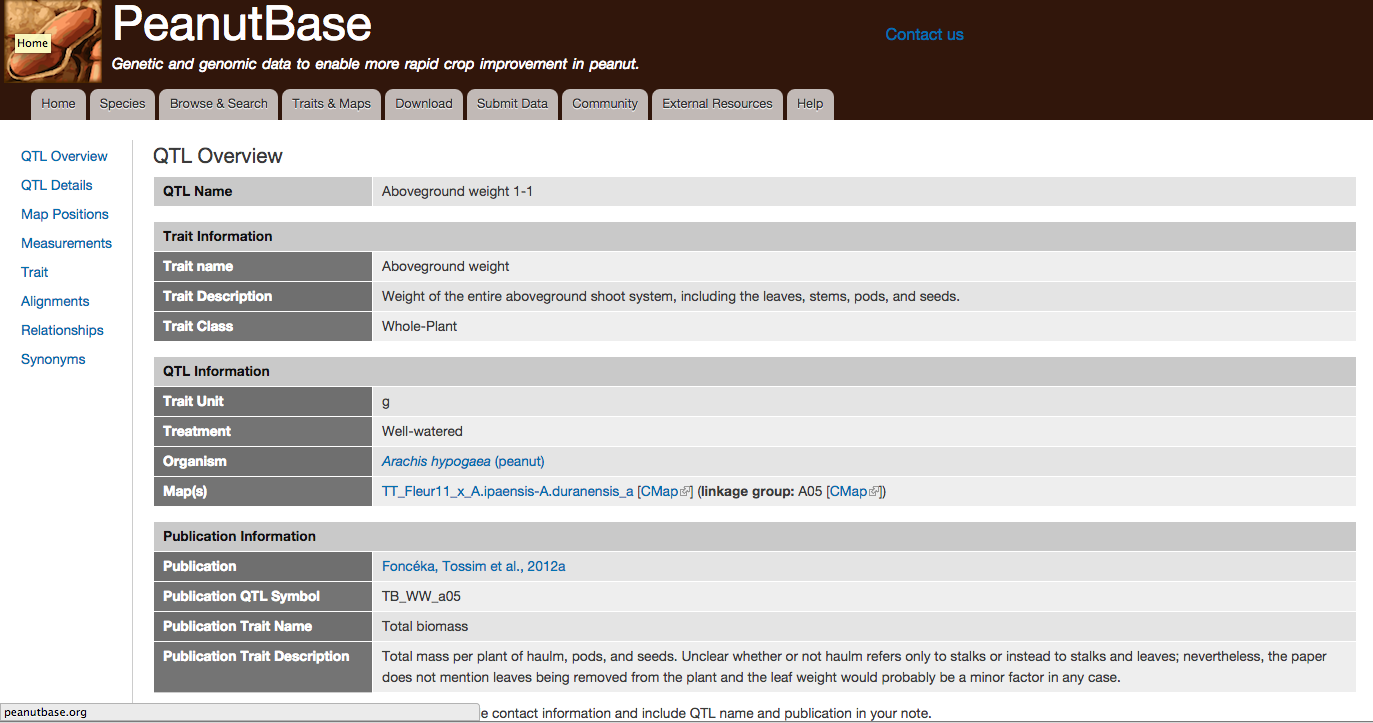 QTL module
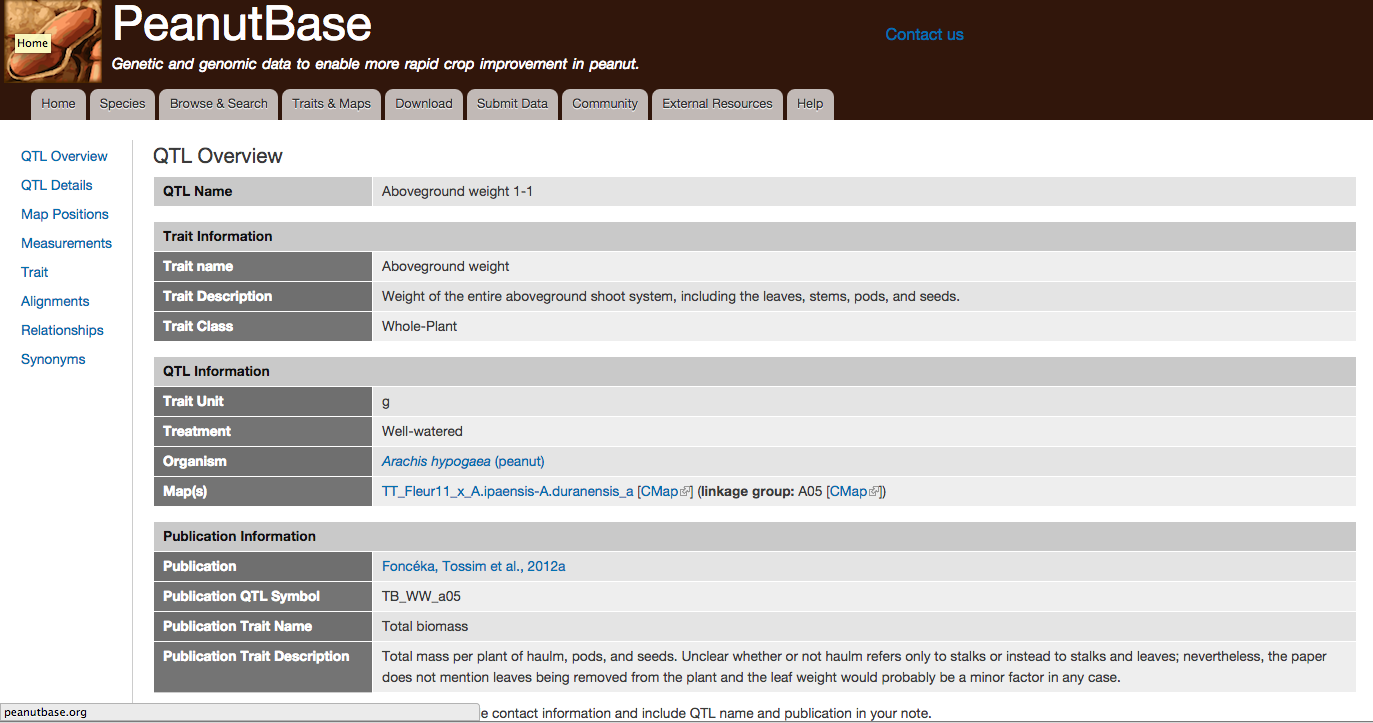 QTL module
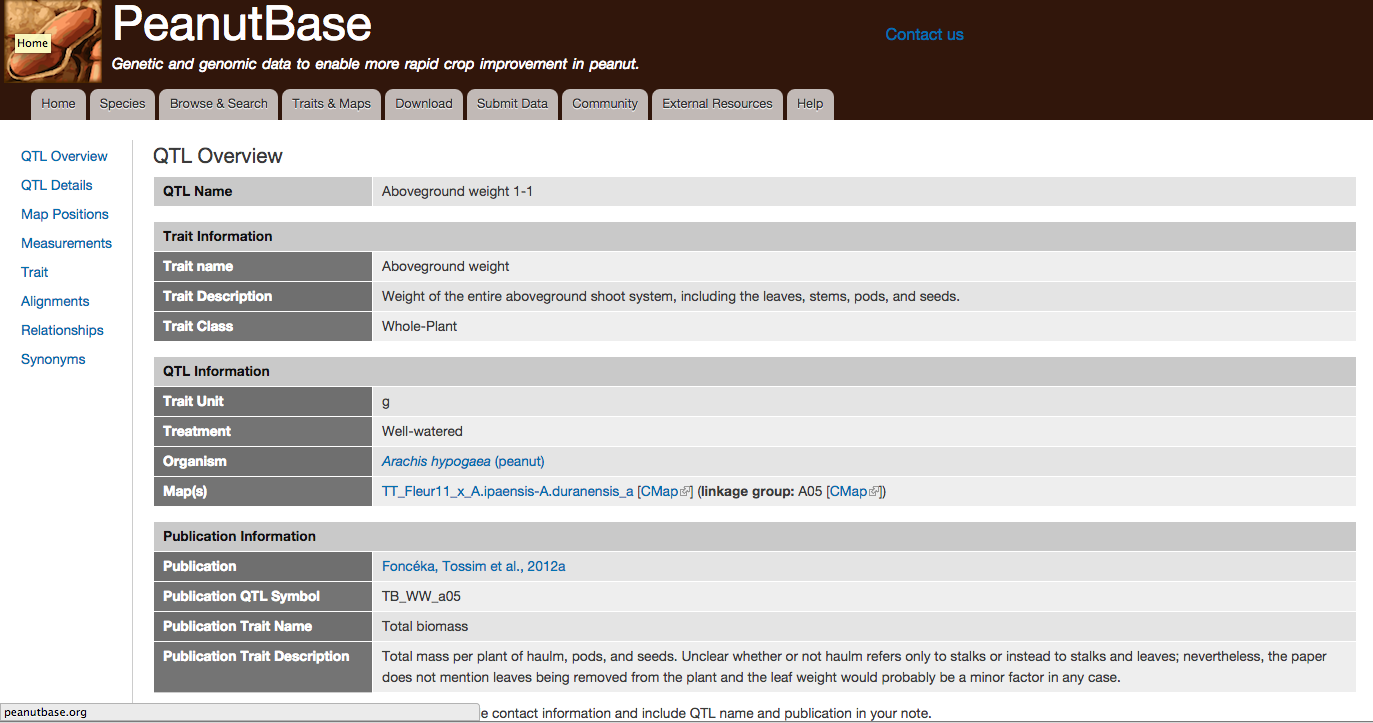 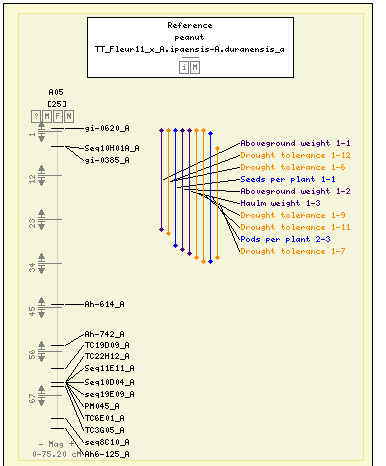 QTL module
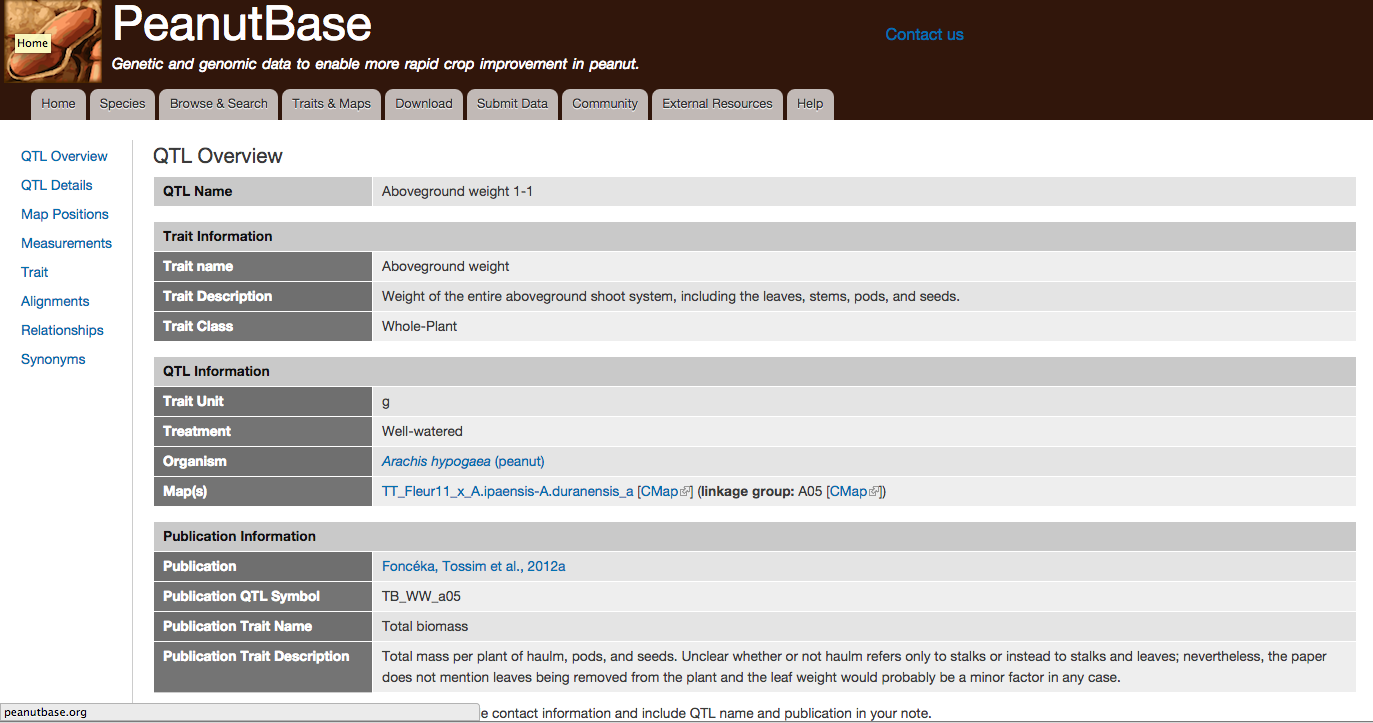 QTL module
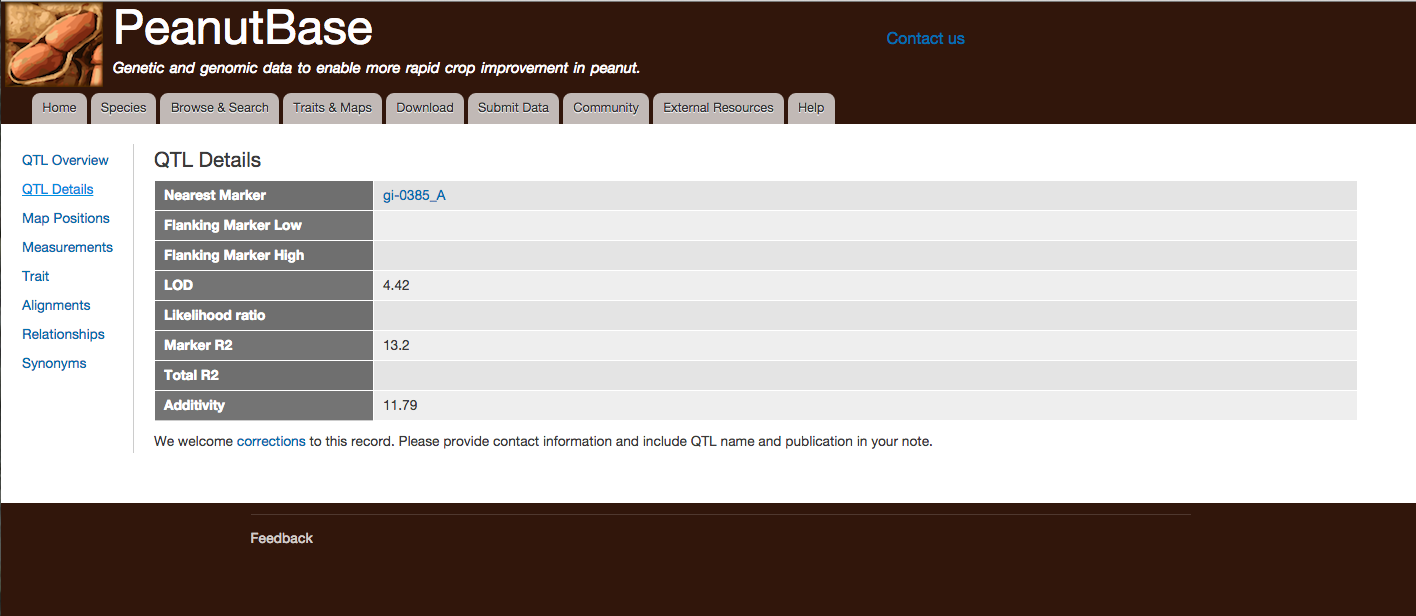 QTL module
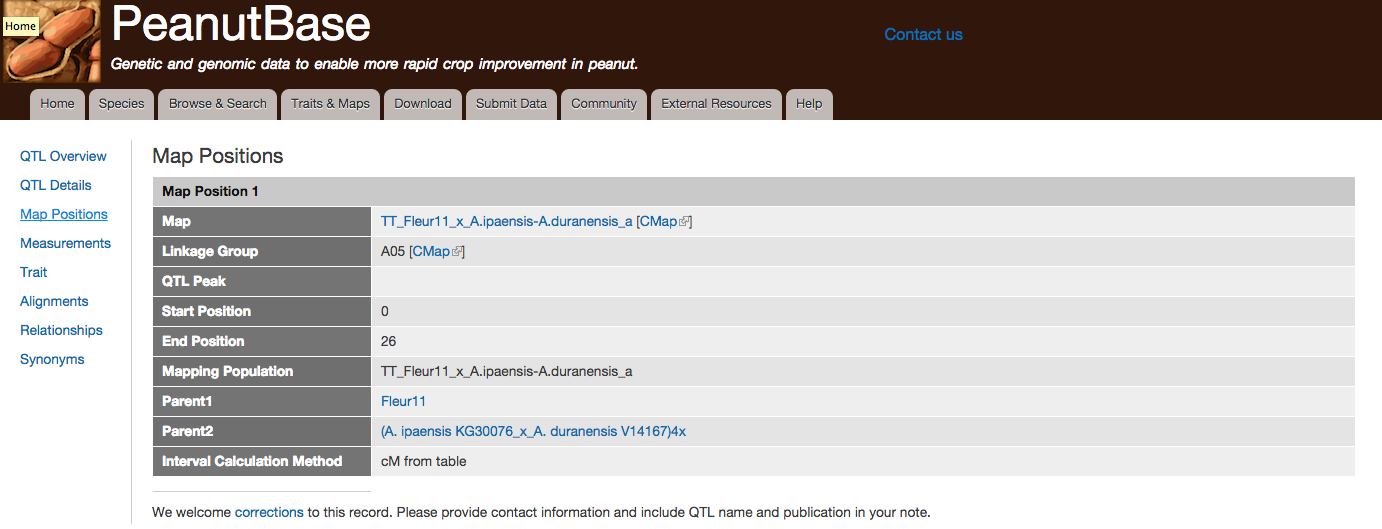 QTL module
Status:
We have a prototype which is active at both PeanutBase and LegumeInfo.
QTL module
Status:
We have a prototype which is active at both PeanutBase and LegumeInfo.
Working with SoyBase as well as Tripal folks to define a standard data collection template.
QTL module
Status:
We have a prototype which is active at both PeanutBase and LegumeInfo.
Working with SoyBase as well as Tripal folks to define a standard data collection template.
First kickoff meeting to plan the publicly-available Tripal QTL module at PAG.
Sook Jung, Stephen Ficklin, Lacey Sanderson, Ethy Cannon
QTL module
Status:
We have a prototype which is active at both PeanutBase and LegumeInfo.
Working with SoyBase as well as Tripal folks to define a standard data collection template.
First kickoff meeting to plan the publicly-available Tripal QTL module at PAG.
Sook Jung, Stephen Ficklin, Lacey Sanderson, Ethy Cannon
Input welcome from anyone.
Who We Are
PeanutBase
Steven Cannon
Sudhansu Dash
Scott Kalberer

LegumeInfo
Andrew Farmer
Alan Cleary
Alex Rice
Jugpreet Singh
Iliana Toneva
Pooja Umale
Nathan Weeks

Genomic Database for Rosaceae
Dorrie Main
Sook Jung

CoolSeasonFoodLegume
Dorrie Main
Stephen Ficklin

Funding:
Peanut Foundation
USDA-ARS
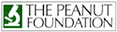 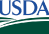